Περιβαλλοντική Πολιτική
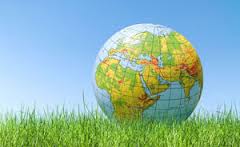 Εισαγωγή
Μέχρι το τέλος της δεκαετίας του 60, καμία ευρωπαϊκή χώρα δεν είχε μία καθορισμένη πολιτική για το περιβάλλον. 
O φοιτητικός αναβρασμός του Mαΐου 1968 στη Γαλλία και τη Γερμανία, 
Η Διάσκεψη των Ηνωμένων Εθνών για το ανθρώπινο περιβάλλον, η οποία έγινε στη Στοκχόλμη τον Ιούνιο του 1972,
 και η δημοσίευση, τότε, της έκθεσης του Ομίλου της Ρώμης για «τα όρια της ανάπτυξης», ήταν τα γεγονότα εκείνα που ανησύχησαν την ευρωπαϊκή κοινή γνώμη για τα οικολογικά προβλήματα της οικονομικής ανάπτυξης και έθεσαν σε αμφισβήτηση την ιεραρχία των αξιών της «κοινωνίας της κατανάλωσης».
Οι κυβερνήσεις των κρατών- μελών κατανόησαν καθυστερημένα ότι έπρεπε να δημιουργήσουν μια δικλείδα ασφάλειας από κοινού όμως και όχι ξεχωριστά..
H διάσκεψη κορυφής των αρχηγών κρατών ή κυβερνήσεων του Παρισιού, το 1972, άνοιξε τον δρόμο για τη θέση σ' εφαρμογή μιας κοινής πολιτικής στα θέματα της προστασίας του περιβάλλοντος. H Επιτροπή άρχισε αμέσως να εργάζεται πάνω σε αυτά τα θέματα και εκπόνησε ένα ευρύ πρόγραμμα δράσης:
 για τη μείωση των μολύνσεων και των οχλήσεων, 
καθώς και για τη διαχείριση των περιβαλλοντικών πόρων.
Ποιοι ήταν οι λόγοι για μια κοινοτική πολιτική περιβάλλοντος
Η ευρωπαϊκή  βιομηχανική κοινωνία αναπτύχθηκε σε μεγάλο βαθμό από το 1860-1960 χωρίς όμως να ενδιαφέρεται για τις οικολογικές συνέπειες.
Αν και η φθορά του περιβάλλοντος συνεχιζόταν  επί έναν αιώνα, πήρε επικίνδυνες διαστάσεις τις δεκαετίες ‘60 και ‘70 για τους εξής λόγους:
Την επιταχυνόμενη αστικοποίηση,
Την ταχεία οικονομική ανάπτυξη,
Την αλόγιστη χρησιμοποίηση νέων προϊόντων προερχόμενων από το πετρέλαιο.
Η οικονομική ανάπτυξη άρχισε να προσκρούει σε δυο εμπόδια:

Την ενδεχόμενη έλλειψη μη ανανεώσιμων φυσικών πόρων και την προοδευτική καταστροφή ορισμένων τόπων &
Την εξέγερση όλων και μεγαλύτερων κοινωνικών στρωμάτων εναντίον των αξιών τις οποίες επέβαλλε η κοινωνία της κατανάλωσης.

      Η Ευρωπαϊκή επιτροπή παρόλο που δεν είχε καμία εξουσιοδότηση από την συνθήκη για το πεδίο αυτό, ανέλαβε να εκθέσει με ανακοίνωση στο συμβούλιο τον Ιούλιο του 1971 τους λόγους για τους οποίους ήταν αναγκαίο  η από κοινού δράση για την περιβαλλοντική πολιτική.

      Όχι μόνο η γειτνίαση αλλά και η παράλληλη  Κοινωνικό-οικονομική ανάπτυξη των ευρωπαϊκών χωρών συνηγορούσαν για μια κοινή κοινοτική δράση.
Η κοινή αγορά της μόλυνσης είχε δημιουργηθεί πιο γρήγορα από την κοινή αγορά των εμπορευμάτων. Τα μολυσμένα νερά και ο μολυσμένος αέρας κυκλοφορούσαν ελεύθερα διαμέσου των συνόρων, πριν αυτά ανοίξουν για τα ξένα προϊόντα.
 Κάθε ευρωπαϊκό κράτος ήταν επομένως άμεσα ενδιαφερόμενο για τα συμβαίνοντα στους γείτονές του στο πεδίο του περιβάλλοντος.
Τα κοινά σε όλες τις χώρες της Ευρωπαϊκής Ένωσης φαινόμενα 
της επέκτασης των βιομηχανικών δραστηριοτήτων, 
της αύξησης του αστικού πληθυσμού μέσα σε μεγαλουπόλεις και
 η εγκατάλειψη όλο και μεγαλυτέρων εκτάσεων, οι οποίες προηγουμένως χρησιμοποιούνταν και διατηρούνταν από τη γεωργία.
Κανένα κράτος δεν μπορούσε να ελπίζει να λύσει τα οικολογικά του προβλήματα μόνο του χωρίς να διακινδυνέψει σοβαρά την ανταγωνιστικότητα της οικονομίας του.
Γιατί όλοι μαζί ;
Πράγματι, η πάλη κατά των μολύνσεων επιβάλλει στους βιομηχάνους ορισμένες δαπάνες για να προσαρμόσουν τα προϊόντα τους και τις μεθόδους παραγωγής τους. Αυτές οι δαπάνες είναι τόσο υψηλότερες όσο αυστηρότεροι είναι οι κανόνες που θέτουν οι δημόσιες αρχές. Aν ένα κράτος της Ένωσης επέβαλε στη βιομηχανία του αυστηρά και επομένως δαπανηρά μέτρα εναντίον των ρυπάνσεων, κινδύνευε να της δημιουργήσει μειονεκτήματα έναντι των ανταγωνιστών της άλλων κρατών μελών, τα οποία θα ήταν λιγότερο αυστηρά ή θα κατένεμαν διαφορετικά το κόστος της πάλης κατά των ρυπάνσεων. O ανταγωνισμός θα νοθευόταν έτσι μέσα στην κοινή αγορά. Έπρεπε λοιπόν να επιβληθούν οι ίδιοι κανόνες σε όλους τους παραγωγούς της EE.
H ελεύθερη κυκλοφορία των εμπορευμάτων στο εσωτερικό της κοινής αγοράς θα παρεμποδιζόταν επίσης, αν τα κράτη μέλη επέβαλαν το καθένα  διαφορετικούς κανόνες για τα προϊόντα που κυκλοφορούσαν στις αγορές τους.
Με άλλα λόγια, η εθνική πολιτική περιβάλλοντος θα μπορούσε να χρησιμοποιείται για την κατ' εύσχημο τρόπο παράκαμψη των διατάξεων της εσωτερικής αγοράς. 
Εξάλλου, η πολιτική για το περιβάλλον μπορεί να έχει μια τεράστια συμβολή στην οικονομική αύξηση, στην απασχόληση και στην ποιότητα της ζωής, δεδομένου ότι τα περιβαλλοντικά μέτρα επιδρούν θετικά στη δημιουργία θέσεων εργασίας, στη δημόσια υγεία και στην υγειονομική περίθαλψη, στην ενεργειακή ασφάλεια και στην ενεργειακή αποδοτικότητα.

Τα ευρωπαϊκά θεσμικά όργανα είναι σε καλύτερη θέση από τις κυβερνήσεις για να έχουν μια μακροπρόθεσμη αντίληψη των προβλημάτων και των αναγκών στα θέματα του περιβάλλοντος. Ακόμη και όταν είναι σίγουρες ότι θα παραμείνουν στην εξουσία για μεγάλο διάστημα, οι εθνικές κυβερνήσεις, απασχολημένες με τα συγκυριακά προβλήματα, σπάνια είναι σε θέση να προγραμματίσουν μακροπρόθεσμες στρατηγικές.
Η Επιτροπή έχει τη δυνατότητα να συλλάβει ένα μακροπρόθεσμο πρόγραμμα εναντίον των μολύνσεων. 
Η Επιτροπή, επικουρούμενη από εθνικούς τεχνοκράτες, σε επιστημονικές και διοικητικές επιτροπές, προτείνουν μόνον τα από αυτούς θεωρούμενα απαραίτητα μέτρα για την προστασία του περιβάλλοντος. 
Οι αποφάσεις παίρνονται από πολιτικούς στο Ευρωπαϊκό Κοινοβούλιο και στο Συμβούλιο οι οποίοι υπολογίζουν το οικονομικό και πολιτικό κόστος των προτεινόμενων προστατευτικών μέτρων. 
Οι αποφάσεις, που συχνά παίρνονται δύσκολα, αφορούν όλα τα κράτη μέλη, αλλά εφαρμόζονται με διαφορετική επίδοση ή ζήλο από κάθε κράτος μέλος.
Το κόστος της υπερεκμετάλλευσης των φυσικών πόρων υπερβαίνει κατά πολύ τις δαπάνες καθαρισμού, όπως η ανακύκλωση των απορριμμάτων και των μολυσμένων υδάτων. Για να εξασφαλιστεί η καλύτερη χρήση των δημόσιων πόρων και να προληφθούν οι επικαλύψεις μεταξύ των ευρωπαϊκών φορέων οι δαπανηρές έρευνες σε θέματα του περιβάλλοντος  πρέπει να συντονίζονται στα πλαίσια ενός κοινοτικού προγράμματος.
 Από την άλλη πλευρά, οι νέες τεχνολογίες του περιβάλλοντος, ονομαζόμενες «καθαρές τεχνολογίες» παρουσιάζουν ένα διπλό πλεονέκτημα για την Ευρώπη, γιατί:
 αφενός προλαμβάνουν την παραγωγή αποβλήτων και περιστέλλουν τις εκπομπές ρύπων και 
αφετέρου, ελαχιστοποιούν τη χρησιμοποίηση φυσικών πόρων. Αυξάνοντας τη διάρκεια της ζωής των προϊόντων και διευκολύνοντας την ανακύκλωση και επαναχρησιμοποίηση τους, οι καθαρές τεχνολογίες μπορούν επίσης να ενθαρρύνουν τις υπηρεσίες διόρθωσης, ανακύκλωσης και ελέγχου, που χρησιμοποιούν πολλή και ειδικευμένη εργασία.
Επίσης ο έλεγχος των κοινών κανόνων απαιτεί την εκπόνηση και εφαρμογή ικανοποιητικών μεθόδων και μέτρων αναγνωρισμένων απ' όλους. Οι στόχοι της κοινής περιβαλλοντικής πολιτικής σχετίζονται, επομένως, με τους στόχους των κοινών πολιτικών για τη βιομηχανία, την ενέργεια, τις μεταφορές και την απασχόληση. 

Τέλος ένα άλλο επείγον ζήτημα κοινής πολιτικής ήταν και είναι  η εξάλειψη των βιομηχανικών και αστικών απορριμμάτων.
Οι βάσεις της κοινής πολιτικής περιβάλλοντος
Παρόλο που, η ΕΟΚ είχε αρκετά οικονομικά και νομικά επιχειρήματα για να ασχοληθεί με τα περιβαλλοντικά προβλήματα δεν είχε στην αρχή μια στερεή νομική βάση για να το κάνει. 
Για να ορίσει κοινούς στόχους στο πεδίο της μείωσης των μολύνσεων και των οχλήσεων μπορούσε μόνον να αναφερθεί στο άρθρο 2 (EOK), το οποίο ανέθετε στην Kοινότητα, μεταξύ άλλων, την αποστολή να επιταχύνει την εξύψωση του βιοτικού επιπέδου των πληθυσμών των κρατών μελών. 
Για να αναληφθούν επείγουσες δράσεις, οι κοινοτικές διατάξεις έπρεπε να βασίζονται στο άρθρο 235 της Συνθήκης ΕΟΚ το οποίο επέτρεπε ενέργειες σε πεδία στα οποία η Συνθήκη δεν είχε προβλέψει συγκεκριμένες εξουσίες δράσης.
H νομική βάση της περιβαλλοντικής πολιτικής διευρύνθηκε σημαντικά:
 Από την Ενιαία Πράξη του 1987 
 Από τη Συνθήκη του Μάαστριχτ,
 Η Συνθήκη της Λισαβόνας θέτει την επίτευξη υψηλού επιπέδου προστασίας και βελτίωσης της ποιότητας του περιβάλλοντος μεταξύ των στόχων της Ένωσης (άρθρο 3 ΣΕΕ). 
Σημερινοί στόχοι της κοινής περιβαλλοντικής πολιτικής: 
Τη διατήρηση, προστασία και βελτίωση της ποιότητας του περιβάλλοντος·
 Tην προστασία της υγείας του ανθρώπου· 
Τη συνετή και ορθολογική χρησιμοποίηση των φυσικών πόρων· 
 Την προώθηση, σε διεθνές επίπεδο, μέτρων για την αντιμετώπιση των περιφερειακών ή παγκόσμιων περιβαλλοντικών προβλημάτων, 
 Kαταπολέμηση της αλλαγής του κλίματος.
Το Ευρωπαϊκό Κοινοβούλιο και το Συμβούλιο, αποφασίζουν, σύμφωνα με τη συνήθη νομοθετική διαδικασία και μετά από διαβούλευση με την Οικονομική και Κοινωνική Επιτροπή και την Επιτροπή των Περιφερειών, τις δράσεις που πρέπει να αναλάβει η Ένωση για την υλοποίηση των στόχων. 
Πάντως, η ομοφωνία του Συμβουλίου, μετά από διαβούλευση με το EK και την ΕOKE απαιτείται για διατάξεις κυρίως: 
φορολογικού χαρακτήρα,
 τα μέτρα που αφορούν τη χωροταξία 
 τα μέτρα που επηρεάζουν αισθητά τον ενεργειακό εφοδιασμό ενός κράτους μέλους.
Τα κράτη μέλη πρέπει να προβλέπουν αποτελεσματικές και αποτρεπτικές ποινικές κυρώσεις στην εθνική νομοθεσία τους σχετικά με τις σοβαρές παραβάσεις του ευρωπαϊκού δικαίου για την προστασία του περιβάλλοντος.

την απόρριψη, εκπομπή ή εισαγωγή υλικών ή ιοντίζουσας ακτινοβολίας στον αέρα, το έδαφος ή το νερό, που προκαλεί ή ενδέχεται να προκαλέσει το θάνατο ή σοβαρές σωματικές βλάβες, σε πρόσωπα, ή ουσιαστικές βλάβες, στην ποιότητα του αέρα, του εδάφους, του νερού ή στα ζώα ή τα φυτά· 
τη συλλογή ή διάθεση αποβλήτων, που προκαλούν ή ενδέχεται να προκαλέσουν τον θάνατο ή σοβαρές σωματικές βλάβες, σε πρόσωπα, ή ουσιαστικές βλάβες, στην ποιότητα του αέρα, του εδάφους ή του νερού, ή στα ζώα ή τα φυτά·
 την αποστολή τέτοιων αποβλήτων· 
τη λειτουργία μονάδας, η οποία εκτελεί επικίνδυνες δραστηριότητες ή στην οποία αποθηκεύονται ή χρησιμοποιούνται επικίνδυνες ουσίες ή παρασκευάσματα· 
 την παραγωγή ή διάθεση πυρηνικών υλικών ή άλλων επικινδύνων ραδιενεργών ουσιών·
 τη θανάτωση ή τη σύλληψη προστατευόμενων ειδών της άγριας χλωρίδας ή πανίδας·
 την εμπορία προστατευόμενων ειδών άγριας πανίδας ή χλωρίδας ή μερών ή παραγώγων αυτών· 
 την ουσιαστική υποβάθμιση οικολογικού ενδιαιτήματος εντός προστατευόμενης περιοχής· 
την παραγωγή ή διάθεση στην αγορά ή τη χρήση ουσιών που καταστρέφουν τη στιβάδα του όζοντος.
Η Κοινή στρατηγική για βιώσιμη ανάπτυξη
Ο κύριος στόχος του  ευρωπαϊκού περιβαλλοντικού προγράμματος είναι η βιώσιμη ανάπτυξη ή αλλιώς ανάπτυξη με διάρκεια. Μια ανάπτυξη που αντιμετωπίζει τα τωρινά προβλήματα αλλά δεν υποθηκεύει τις δυνατότητες για ανάπτυξη των μελλοντικών γενεών..
Στόχος είναι η δημιουργία μιας μακροπρόθεσμης οικονομικής ανάπτυξης με σταθερά κέρδη για την ένωση άλλα και για τον υπόλοιπο κόσμο.
Η κοινή στρατηγική για την βιώσιμη ανάπτυξη προτάθηκε από την επιτροπή και εγκρίθηκε από το Συμβούλιο Γκέτεμποργκ (Ιούνιος 2001)
Τρία βασικά στοιχεία της Κοινής βιώσιμης ανάπτυξης:
Συντονισμένη ανάπτυξη όλων των κοινών πολιτικών που αφορούν τις οικονομικές, τις περιβαλλοντικές και τις κοινωνικές πτυχές της ανάπτυξης, οι οποίες πρέπει να έχουν ως βασικό στόχο τη βιώσιμη ανάπτυξη·
 Μια δέσμη στόχων προτεραιότητας για τον περιορισμό της αλλαγής του κλίματος και την αύξηση της χρήσης καθαρών πηγών ενέργειας, τον περιορισμό των κινδύνων για τη δημόσια υγεία, τη διαχείριση των φυσικών πόρων με πιο υπεύθυνο τρόπο, τη βελτίωση των συστημάτων μεταφορών και την καλύτερη διαχείριση του εδάφους·
 Μέτρα εφαρμογής και παρακολούθησης της στρατηγικής σε κάθε εαρινή σύνοδο του Ευρωπαϊκού Συμβουλίου (διαδικασία του Κάρντιφ που ξεκίνησε το 1998).
Το έκτο κοινοτικό πρόγραμμα 2001-2012
Προσπάθειες για την αντιμετώπιση της αλλαγής του κλίματος, χάρη στη μείωση των εκπομπών στην κοινότητα κατά 8% έως το 2008-2012 και κατά 20-40% έως το 2020 μέσω διαρθρωτικών αλλαγών και προσπαθειών για εξοικονόμηση ενέργειας.
Φύση και βιοποικιλότητα, ιδίως συμπλήρωση του δικτύου Natura 2000για να αποτραπούν οι κίνδυνοι που απειλούν την βιωσιμότητα πολλών ειδών και τη διατήρηση των οικοτόπων τους.
Περιβάλλον και υγεία, απαιτούν την πλήρη αναμόρφωση του κοινοτικού συστήματος διαχείρισης των κινδύνων που προκαλούνται από χημικές ουσίες .
Βιώσιμη χρήση των φυσικών πόρων, με την ενθάρρυνση της ανακύκλωσης και την πρόληψη δημιουργίας αποβλήτων.
Το Έβδομο κοινοτικό πρόγραμμα για το περιβάλλον έως το 2020/Ευημερία εντος των ορίων του πλανήτη μας
προστασία, διατήρηση και ενίσχυση του φυσικού κεφαλαίου της Ένωσης·
 μετατροπή της Ένωσης σε μια πράσινη και ανταγωνιστική οικονομία χαμηλών επιπέδων ανθρακούχων εκπομπών και αποδοτικής χρήσης των πόρων·
 προστασία των πολιτών της Ένωσης από περιβαλλοντικές πιέσεις και κινδύνους για την υγεία και την ευημερία·
 μεγιστοποίηση των οφελών της περιβαλλοντικής νομοθεσίας της Ένωσης μέσω βελτίωσης της εφαρμογής·
 βελτίωση της βάσης γνώσεων και αποδεικτικών στοιχείων για την περιβαλλοντική πολιτική της Ένωσης·
 διασφάλιση των επενδύσεων στην περιβαλλοντική και την κλιματική πολιτική και αντιμετώπιση του περιβαλλοντικού εξωτερικού κόστους·
 βελτίωση της ενσωμάτωσης της περιβαλλοντικής διάστασης και της συνοχής των πολιτικών·
 ενίσχυση της βιωσιμότητας των πόλεων της Ένωσης·
 αύξηση της αποτελεσματικότητας της Ένωσης όσον αφορά την αντιμετώπιση διεθνών περιβαλλοντικών και κλιματικών προκλήσεων,
Περιβάλλον και Δράση για το Κλίμα (από την 1η Ιανουαρίου 2014 έως την 31η Δεκεμβρίου 2020 ) «Πρόγραμμα LIFE»
να συμβάλει στη στροφή προς μια οικονομία χαμηλών εκπομπών διοξειδίου του άνθρακα, με αποδοτικότητα των πόρων και ανθεκτικότητα στην αλλαγή του κλίματος, στην προστασία και στη βελτίωση της ποιότητας του περιβάλλοντος, καθώς και στην ανάσχεση και αντιστροφή της απώλειας της βιοποικιλότητας, συμπεριλαμβανομένης της στηρίξεως του δικτύου Natura 2000, και στην αντιμετώπιση της υποβάθμισης των οικοσυστημάτων·
 να βελτιώσει την ανάπτυξη, την υλοποίηση και την επιβολή της περιβαλλοντικής και κλιματικής πολιτικής και νομοθεσίας της Ένωσης καθώς και να ευνοήσει και να προαγάγει την ολοκλήρωση και την ενσωμάτωση περιβαλλοντικών και κλιματικών στόχων σε άλλες πολιτικές της Ένωσης και στην πρακτική του δημόσιου και ιδιωτικού τομέα, μεταξύ άλλων και μέσω της αύξησης των δυνατοτήτων του δημόσιου και ιδιωτικού τομέα·
 να υποστηρίξει τη βελτίωση της περιβαλλοντικής και κλιματικής διακυβέρνησης σε όλα τα επίπεδα, συμπεριλαμβανομένης της βελτιωμένης συμμετοχής της κοινωνίας των πολιτών, των ΜΚΟ και τοπικών παραγόντων· 
 να υποστηρίξει την υλοποίηση του 7ου Περιβαλλοντικού Προγράμματος Δράσης.
Χρηματοδότηση για την προστασία του περιβάλλοντος
Ειδικό χρηματοδοτικό μέσο για το περιβάλλον LIFE: 
στοχεύει στην ανάπτυξη και την εφαρμογή της κοινοτικής πολιτικής και νομοθεσίας για το περιβάλλον με τη χρηματοδότηση δράσεων με προτεραιότητα μέσα στην κοινότητα, όπως το δίκτυο Natura 2000 και μέσω τεχνικής βοήθειας προς τις συνδεδεμένες χώρες της ανατολικής και κεντρικής Ευρώπης καθώς και προς χώρες της Μεσογείου και Βαλτικής.
Χρηματοδοτεί προπαρασκευαστικές  ενέργειες, δράσεις  επίδειξης, ευαισθητοποίησης, τεχνικής συνδρομής  καθώς και μέτρα που απαιτούνται για τη διατήρηση ή την αποκατάσταση οικοτόπων /βιότοπών.
Kοινοτικές ενισχύσεις μέσω του Ταμείου Συνοχής, επιτρέπουν την υλοποίηση περιβαλλοντικών σχεδίων.
Χρηματοοικονομική ενίσχυση από την κοινότητα σε ΜΚΥΟ.
Οι αρχές της ευρωπαϊκής πολιτικής περιβάλλοντος
Η αρχή της προφύλαξης και της προληπτικής δράσης,
Η αρχή της επικουρικότητας, πρόκειται για την αρχή σύμφωνα με την οποία η ένωση αναλαμβάνει δράση, στους τομείς που δεν υπάγονται στην αποκλειστική της αρμοδιότητα, μόνον εφόσον η δράση της θα είναι πιο αποτελεσματική από αντίστοιχα μέτρα εθνικής, περιφερειακής ή τοπικής εμβέλειας. Η κοινότητα επεμβαίνει όταν το έννομο αγαθό διασφαλίζεται με μεγαλύτερη επιτυχία με τη δική της δράση.
Η αρχή «ο ρυπαίνων πληρώνει» , polluter pays.
Η ευρωπαϊκή ένωση προσανατολίζεται  προς μια ολοκληρωμένη και προληπτική προσέγγιση.
Πώς υλοποιείται η αρχή της πρόληψης;
Με την  οδηγία για την εκτίμηση των επιπτώσεων ορισμένων σχεδίων  δημόσιων και ιδιωτικών έργων στο περιβάλλον και τους φυσικούς πόρους η οποία λαμβάνει υπόψη τις δεσμεύσεις που έχουν αναληφθεί  στα πλαίσια της διεθνούς σύμβασης του Espoo για την εκτίμηση των περιβαλλοντικών επιπτώσεων σε διασυνοριακό πλαίσιο.
Με την οδηγία που αφορά την αξιολόγηση, περιλαμβάνουσα την εκπόνηση περιβαλλοντικής έκθεσης  κατά την προετοιμασία  ενός σχεδίου ή προγράμματος και πριν από την έγκριση του  ή την υποβολή του στη νομοθετική διαδικασία.
Με τον κανονισμό για τον οικολογικό έλεγχο, όπου επιτρέπει στις επιχειρήσεις να δεσμεύονται ελεύθερα στο κοινοτικό σύστημα διαχείρισης του οικολογικού έλεγχου (eco-audit). Το σύστημα περιλαμβάνει 3 στοιχεία:
Την κατάρτιση και την εφαρμογή εκ μέρους των επιχειρήσεων πολιτικών προγραμμάτων και συστημάτων διαχείρισης του περιβάλλοντος στους χώρους παραγωγής τους.
Την συστηματική, αντικειμενική και περιοδική αξιολόγηση αυτών των προγραμμάτων και συστημάτων από ανεξάρτητους ελεγκτές.
Στην ετήσια ενημέρωση του κοινού μέσω περιβαλλοντικών δηλώσεων των επιχειρήσεων που έχουν προσχωρήσει στο σύστημα.
Η αρχή ο ρυπαίνων πληρώνει
Διατυπώνεται στο άρθρο 174 παρ.2 της ΣΕΚ και σημαίνει ότι τα έξοδα που προκαλούνται από την πάλη εναντίον των μολύνσεων  και των οχλήσεων που αναλογούν καταρχήν στο ρυπαίνοντα. Δεδομένου όμως ότι αυτή μπορεί να αντανακλάσει το κόστος της πρόληψης ή της εξάλειψης της μόλυνσης πάνω στον καταναλωτή , η αρχή αυτή τελικά σημαίνει ότι οι ρυπαίνουσες παραγωγές πρέπει να φέρουν:
Τις δαπάνες που αναλογούν στα αναγκαία μέτρα πάλης κατά της ρύπανσης (επενδύσεις σε εξοπλισμούς και μηχανήματα, νέοι μέθοδοι παραγωγής..)
Τις εισφορές, σκοπός των οποίων είναι να παρακινούν τον ρυπαίνοντα να παίρνει μόνος με το ελάχιστο κόστος τα απαραίτητα μέτρα για τη μείωση των ρυπάνσεων που προκαλεί (παρακίνηση).
 Η κοινοτική πλαισίωση των κρατικών ενισχύσεων για την προστασία του περιβάλλοντος επιτρέπει στα κράτη μέλη να εφαρμόζουν την παραπάνω αρχή, στην παροχή των ενισχύσεων τους.
Απαραίτητες προϋποθέσεις για την εφαρμογή της περιβαλλοντικής ευθύνης  - Τύποι καλυπτόμενων ζημιών
Εντοπισμός ενός ή περισσότερων υπαιτίων
Δυνατότητα αποτίμησης ζημιών
Απόδειξη της σχέσης ρυπαίνοντα – ζημιών


Περιβαλλοντικές ζημιές, οι οποίες περιλαμβάνουν ζημιές στη βιοποικιλότητα και ζημίες που επιφέρουν μόλυνση χωρών.
Παραδοσιακές ζημιές, ζημιές στην υγεία ή στην ιδιοκτησία που προέρχονται από επικίνδυνη δραστηριότητα.
Σε Πράσινο Βιβλίο, η Επιτροπή πρότεινε στρατηγική για την προώθηση της παραγωγής και της κατανάλωσης οικολογικών προϊόντων. 

Η στρατηγική αυτή βασίζεται σε τρεις κύριους άξονες: 
τόνωση της καταναλωτικής ζήτησης οικολογικών προϊόντων, με την εύκολη πρόσβαση σε κατανοητές και αξιόπιστες πληροφορίες και την επισήμανση των προϊόντων για την ενημέρωση των καταναλωτών σχετικά με τα περιβαλλοντικά χαρακτηριστικά τους· 
κίνητρα για την παρακίνηση των επιχειρήσεων προς μια οικολογικότερη παραγωγή· 
εφαρμογή ενός συστήματος διαφοροποιημένης φορολόγησης με την επιβολή μειωμένων συντελεστών ΦΠΑ σε προϊόντα που φέρουν οικολογικό σήμα.
Κοινοποίηση, πληροφόρηση και επίβλεψη για το περιβάλλον της ΕΕ
H τεχνική, επιστημονική και οικονομική πληροφόρηση που χρειάζονται η Επιτροπή και οι εθνικές διοικήσεις για την προετοιμασία και εφαρμογή διατάξεων για το περιβάλλον είναι η αποστολή που έχει ανατεθεί στον Eυρωπαϊκό Oργανισμό Περιβάλλοντος.  
Είναι ανοικτός στη συμμετοχή τρίτων χωρών λόγω του διεθνούς χαρακτήρα των προβλημάτων και των εργασιών για το περιβάλλον, και επιδιώκει να γίνει ο κόμβος ενός ευρωπαϊκού δικτύου επίβλεψης και πληροφόρησης για το περιβάλλον. 
Ρόλος του είναι η συνεχής πληροφόρηση της Ευρωπαϊκής Κοινότητας και των κρατών-μελών της για κάθε ζήτημα σχετικό με το περιβάλλον, με απώτερο στόχο την επίτευξη αειφόρου ανάπτυξης.
Στόχοι του ΕΟΠ
Παροχή στην Κοινότητα και στα κράτη μέλη των αντικειμενικών  πληροφοριών που απαιτούνται για την κατάρτιση και την εφαρμογή ορθών και αποτελεσματικών περιβαλλοντικών πολιτικών, παροχή ιδίως στην Επιτροπή των αναγκαίων πληροφοριών προκειμένου να μπορεί να εκτελεί επιτυχώς τα  καθήκοντά της όσον αφορά τον εντοπισμό, την προπαρασκευή και την αξιολόγηση των μέτρων και της νομοθεσίας στον τομέα  του περιβάλλοντος
Ενθάρρυνση της ανταλλαγής πληροφοριών σχετικά με τις καλύτερες διαθέσιμες τεχνολογίες για την πρόληψη ή τη μείωση των ζημιών που προξενούνται στο περιβάλλον
Υποστήριξη της Επιτροπής στη διαδικασία ανταλλαγής πληροφοριών για την ανάπτυξη μεθοδολογιών και βέλτιστων πρακτικών περιβαλλοντικής αξιολόγησης
παροχή συμβουλών σε επιμέρους κράτη μέλη, κατόπιν αιτήσεώς  τους, και εφόσον αυτό συνάδει με το ετήσιο πρόγραμμα εργασιών του Οργανισμού
συλλογή, καταγραφή και εκτίμηση δεδομένων περί της καταστάσεως του περιβάλλοντος, κατάρτιση εκθέσεων πραγματογνωμοσύνης για την ποιότητα, ευαισθησία και πιέσεις επί του περιβάλλοντος στο έδαφος της Κοινότητας, προκειμένου να υπάρχουν ενιαία κριτήρια εκτίμησης των περιβαλλοντικών δεδομένων
ενθάρρυνση της ανάπτυξης και της εφαρμογής τεχνικών πρόβλεψης σχετικά με το περιβάλλον που θα επιτρέπουν να λαμβάνονται τα ενδεδειγμένα προληπτικά μέτρα την κατάλληλη στιγμή
ενθάρρυνση της ανάπτυξης μεθόδων για την αποτίμηση του κόστους των ζημιών που προξενούνται στο περιβάλλον και του κόστους των πολιτικών πρόληψης, προστασίας και αποκατάστασης στον τομέα του περιβάλλοντος
Η Επιτροπή εξετάζει τη μεταφορά από τα κράτη μέλη των ευρωπαϊκών διατάξεων στο εθνικό δίκαιο και διώκει τα κράτη τα οποία είτε δεν εφαρμόζουν ορθά και εξ ολοκλήρου τις ευρωπαϊκές διατάξεις για το περιβάλλον, είτε δεν κοινοποιούν τα εθνικά μέτρα σε αυτό το πεδίο. 

Εδώ η Επιτροπή έχει έναν σημαντικό σύμμαχο, που είναι οι πολίτες στα κράτη μέλη, τους οποίους απασχολούν οι προσβολές κατά του περιβάλλοντος, και οι οποίοι της απευθύνουν κάθε χρόνο και περισσότερες καταγγελίες. Όταν παίρνει μια καταγγελία προερχόμενη από έναν πολίτη ή μια ένωση, η Eπιτροπή κάνει μια έρευνα για να διαπιστώσει τα γεγονότα και αν θεωρεί ότι υπάρχει παράβαση του ευρωπαϊκού δικαίου ξεκινάει τη διαδικασία παράβασης που προβλέπει το άρθρο 258 της Συνθήκης για τη λειτουργία της ΕΕ.
 Μια οδηγία που εφαρμόζει τη σύμβαση του Aarhus των Ηνωμένων Εθνών, αποσκοπεί στο να εξασφαλίσει την ελεύθερη πρόσβαση στις διατιθέμενες από τις δημόσιες αρχές πληροφορίες για το περιβάλλον καθώς και τη διάδοση των πληροφοριών αυτών και να καθορίσει τους βασικούς όρους παροχής των στους πολίτες. Αυτοί οι τελευταίοι, με την πίεση, την οποία μπορούν να ασκήσουν επί των εθνικών αρχών μπορούν πολύ να συμβάλλουν σε αυτόν το σεβασμό. Οι διατάξεις της σύμβασης του Aarhus ισχύουν επίσης και για τα θεσμικά και άλλα όργανα της Ένωση.
Tο 1973, οι εκπρόσωποι των κυβερνήσεων των κρατών μελών συγκεντρωμένοι στα πλαίσια του Συμβουλίου συνήψαν μια συμφωνία σχετικά με την πληροφόρηση της Eπιτροπής και των κρατών μελών ενόψει της εναρμόνισης στο σύνολο της Kοινότητας των επειγόντων μέτρων στο πεδίο του περιβάλλοντος και παρέμβασης αν τα σχεδιαζόμενα μέτρα δεν ήταν εναρμονισμένα με την ευρωπαϊκή πολιτική [Συμφωνία της 5ης Μαρτίου 1973 και Συμφωνία της 15ης Ιουλίου 1974]. 

       Όμως, από το τέλος της δεκαετίας του '80, τα εθνικά σχέδια κοινοποιούνταν όλο και περισσότερο στα πλαίσια της οδηγίας που προβλέπει μια διαδικασία πληροφόρησης στο πεδίο των τεχνικών προτύπων και προδιαγραφών. Πράγματι, όπως διαπίστωνε το Ευρωπαϊκό Δικαστήριο σε απόφαση της 20ής Σεπτεμβρίου 1988 τα εθνικά μέτρα στα θέματα περιβάλλοντος ενδέχεται να έχουν επιπτώσεις στην ολοκλήρωση της εσωτερικής αγοράς, οπότε υπάρχει ανάγκη κοινοποίησής των υπό αυτόν τον τίτλο.
Για δική τους πληροφόρηση, οι εθνικές και ευρωπαϊκές διοικήσεις διαθέτουν από το 1976 μια κοινή διαδικασία για τη σύνταξη και ενημέρωση μιας απογραφής των πηγών πληροφόρησης στα θέματα του περιβάλλοντος στην Kοινότητα. 
Mια οδηγία του Συμβουλίου αποβλέπει στην τυποποίηση και στην ορθολογική οργάνωση των εκθέσεων των κρατών μελών που αφορούν το περιβάλλον [Οδηγία 91/692]. Τα κράτη μέλη έχουν ιδρύσει μια αμοιβαία ανταλλαγή πληροφοριών και δεδομένων από δίκτυα και μεμονωμένους σταθμούς μέτρησης της ατμοσφαιρικής ρύπανσης στα κράτη μέλη. 
Μηχανισμοί παρακολούθησης, όπως είναι η σύσταση του Κοινοβουλίου και του Συμβουλίου για τον καθορισμό ελάχιστων κριτηρίων περιβαλλοντικών επιθεωρήσεων στα κράτη μέλη [Σύσταση 2001/331], επιδιώκουν την ενσωμάτωση των περιβαλλοντικών στόχων της Ένωσης στις εθνικές πολιτικές.
Το ευρωπαϊκό πρόγραμμα γεωσκόπησης και παρακολούθησης της γης («Copernicus»)
είναι μη στρατιωτικό πρόγραμμα υπό μη στρατιωτικό έλεγχο, βασιζόμενο στις υφιστάμενες εθνικές και ευρωπαϊκές υποδομές, ενώ διασφαλίζει και τη συνέχεια με τις δραστηριότητες που ολοκληρώθηκαν στο πλαίσιο της παγκόσμιας παρακολούθησης του περιβάλλοντος και της ασφάλειας (GMES). Το Copernicus απαρτίζεται από τα ακόλουθα σκέλη: 

το σκέλος υπηρεσιών για την παροχή πληροφοριών στους ακόλουθους τομείς: παρακολούθηση της ατμόσφαιρας, παρακολούθηση του θαλάσσιου περιβάλλοντος, παρακολούθηση της ξηράς, παρακολούθηση της αλλαγής του κλίματος, διαχείριση των καταστάσεων έκτακτης ανάγκης, και ασφάλεια· 
το διαστημικό σκέλος, που διασφαλίζει βιώσιμη διαστημική επισκόπηση για τους σημειούμενους στο στοιχείο α) τομείς υπηρεσιών· και 
το επιτόπιο σκέλος, που διασφαλίζει συντονισμένη πρόσβαση σε παρατηρήσεις δι' εναέριων, θαλάσσιων και επίγειων εγκαταστάσεων για τους σημειούμενους στο στοιχείο α) τομείς υπηρεσιών
Η οδηγία για τη δημιουργία υποδομής χωρικών πληροφοριών στην Ευρωπαϊκή Κοινότητα/Ένωση (INSPIRE)
H INSPIRE βασίζεται σε υποδομές χωρικών πληροφοριών που δημιουργούνται από τα κράτη μέλη, έχουν καταστεί συμβατές μεταξύ τους βάσει κοινών κανόνων εφαρμογής και συμπληρώνονται με μέτρα σε ευρωπαϊκό επίπεδο.
 Η υποδομή INSPIRE εφαρμόζεται στις πληροφορίες που συνδέονται με ένα γεωγραφικό πλαίσιο, όπως περιβαλλοντικές παρατηρήσεις, στατιστικές κ.λπ., οι οποίες τηρούνται σε ηλεκτρονική μορφή από τις δημόσιες αρχές ή εξ ονόματός τους, και οι οποίες αφορούν περιοχές επί των οποίων ένα κράτος μέλος έχει ή ασκεί δικαιοδοτικά δικαιώματα και καλύπτουν θέματα όπως:
τα διοικητικά σύνορα, 
οι παρατηρήσεις της ποιότητας του αέρα, των υδάτων, των εδαφών, 
η βιοποικιλότητα, 
η χρήση γης, 
τα δίκτυα μεταφοράς,
η υδρογραφία, 
το υψόμετρο, 
η γεωλογία, 
η κατανομή του πληθυσμού ή των ειδών,
 τα ενδιαιτήματα, 
οι βιομηχανικοί τόποι ή ακόμη οι ζώνες φυσικών κινδύνων.

Η INSPIRE  αποσκοπεί στη διασφάλιση συντονισμού μεταξύ των χρηστών και των παρόχων πληροφοριών, ώστε να είναι δυνατός ο συνδυασμός και η διάδοση των πληροφοριών που προέρχονται από διάφορους τομείς.
Περιβάλλον και άλλες κοινές πολιτικές της ΕΕ
Πολλά περιβαλλοντικά προβλήματα, όπως:
οι κλιματολογικές αλλαγές, 
οι όξινες μολύνσεις και
 Η διαχείριση των αποβλήτων μπορούν να αντιμετωπισθούν 
μόνο σε συνεργασία μεταξύ των κυριοτέρων οικονομικών παραγόντων και φορέων, όχι μόνο με νομοθετικά μέσα, αλλά με τη χρησιμοποίηση ενός εκτεταμένου μείγματος άλλων μέσων, όπως τα πρότυπα, τα συστήματα πιστοποίησης, τα εθελοντικά προγράμματα και τα οικονομικά μέσα.
 Επομένως η διαρκής προστασία του περιβάλλοντος εξαρτάται πολύ από τις πολιτικές που εφαρμόζονται στους τομείς:
 της βιομηχανίας, 
της ενέργειας, 
των μεταφορών, 
της γεωργίας και του τουρισμού, που με τη σειρά τους εξαρτώνται επίσης πολύ από την ποιότητα του περιβάλλοντος.
Στο συγγενές πεδίο της πολιτικής προστασίας, ο μηχανισμός πολιτικής προστασίας της Ένωσης είναι η ενίσχυση της συνεργασίας μεταξύ της Ένωσης και των κρατών μελών και η διευκόλυνση του συντονισμού στον τομέα της πολιτικής προστασίας με σκοπό τη βελτίωση της αποτελεσματικότητας των συστημάτων πρόληψης, ετοιμότητας και αντιμετώπισης φυσικών και ανθρωπογενών καταστροφών .
Η προστασία που πρέπει να εξασφαλισθεί με τον μηχανισμό της Ένωσης καλύπτει κατά κύριο λόγο: τους πολίτες, αλλά και το περιβάλλον και τις περιουσίες, συμπεριλαμβανομένης της πολιτιστικής κληρονομιάς, από τις φυσικές και ανθρωπογενείς καταστροφές κάθε μορφής, συμπεριλαμβανομένων των συνεπειών της τρομοκρατίας και των τεχνολογικών, ραδιολογικών ή περιβαλλοντικών καταστροφών, της θαλάσσιας ρύπανσης και σοβαρών καταστάσεων έκτακτης ανάγκης στον τομέα της υγείας που συμβαίνουν εντός και εκτός της Ένωσης.
Μια οδηγία θέσπισε ένα πλαίσιο για την αξιολόγηση και τη διαχείριση των κινδύνων πλημμύρας, με στόχο τη μείωση των αρνητικών συνεπειών στην ανθρώπινη υγεία, το περιβάλλον, την πολιτιστική κληρονομιά και τις οικονομικές δραστηριότητες που συνδέονται με τις πλημμύρες στην ΕΕ [Οδηγία 2007/60].
Στο πεδίο της οικονομικής πολιτικής:

Συνάφεια της οικονομικής πολιτικής με τη στρατηγική για τη βιώσιμη ανάπτυξη· 
Ένταξη της ανάλυσης των επιπτώσεων της οικονομικής δραστηριότητας και των κανονιστικών ρυθμίσεων στη διαδικασία πολυμερούς εποπτείας των διαρθρωτικών μεταρρυθμίσεων και στη διαδικασία της οικονομικής μεταρρύθμισης·
 Ενσωμάτωση των περιβαλλοντικών ζητημάτων στους γενικούς προσανατολισμούς των οικονομικών πολιτικών.
Συμβολή των φορολογικών πολιτικών στην ενσωμάτωση περιβαλλοντικών ζητημάτων· 
Χρήση του κατάλληλου συνδυασμού μηχανισμών που στηρίζονται στις δυνάμεις της αγοράς και κανονιστικών ρυθμίσεων, συμπεριλαμβανομένων των επιδοτήσεων που βλάπτουν το περιβάλλον.
Στο πεδίο της ενεργειακής πολιτικής: η παραγωγή και χρησιμοποίηση της ενέργειας είναι μια από τις κύριες πηγές μόλυνσης της ατμόσφαιρας (με την καύση ορυκτών καυσίμων) και των υδάτων (με την αποβολή των νερών ψύξης και των ρυπαντικών ουσιών των διυλιστηρίων και των πυρηνικών σταθμών).
 Είναι εμφανές ότι η πολιτική ορθολογικής χρήσης της ενέργειας και ενθάρρυνσης των νέων μη ρυπαντικών πηγών ενέργειας ενδιαφέρει κατά κύριο λόγο την περιβαλλοντική πολιτική. 

Στο πεδίο των μεταφορών: Σκοπεύοντας να καθορίσει μια κοινή στρατηγική για τους τομείς των μεταφορών και του περιβάλλοντος, η Επιτροπή δημοσίευσε, το Φεβρουάριο 1992, ένα «Πράσινο Βιβλίο σχετικά με τις επιπτώσεις των μεταφορών στο περιβάλλον» [COM (92) 46]. Μετά από έναν απολογισμό των καταστρεπτικών επιπτώσεων των διαφόρων μέσων μεταφοράς και ανάλυση των τάσεων και των προβλέψεων σχετικά με τη ζήτηση των μεταφορών και τον όγκο των διακινήσεων, η Επιτροπή χάραξε τις κατευθυντήριες γραμμές κοινής στρατηγικής για την ανάπτυξη μεταφορών που σέβονται το περιβάλλον.
Στο πεδίο της Κοινής αγροτικής πολιτικής: αναπτύχθηκε κατά τη δεκαετία του '70 χωρίς καμία πρόβλεψη για το περιβάλλον. Έτσι είχε ως συνέπεια μια αλόγιστη χρησιμοποίηση εντομοκτόνων και λιπασμάτων πολύ επικίνδυνων για το περιβάλλον. Ευτυχώς, από τα μέσα της δεκαετίας του '80, αυτές οι υπερβολές έχουν μετριαστεί και η γεωργική καθώς και η περιβαλλοντική πολιτική έχουν πλέον έναν κοινό αντικειμενικό σκοπό, που είναι η βελτίωση του αγροτικού χώρου της Ένωσης. Έτσι το Συμβούλιο θέσπισε:
 έναν κανονισμό που ορίζει τον βιολογικό τρόπο παραγωγής και τις σχετικές ενδείξεις στα γεωργικά προϊόντα και στα είδη διατροφής ·
 μία οδηγία σχετικά με τη διάθεση στην αγορά των φυτοφαρμακευτικών προϊόντων [Οδηγία 91/414]·
 και μια οδηγία σχετικά με την προστασία των υδάτων από νιτρικά άλατα γεωργικής προέλευσης [Οδηγία 91/676].
Στο πεδίο της  κοινής αλιευτικής πολιτικής: ενέργειες υπέρ της διατήρησης των πόρων, της προστασίας της θαλάσσιας βιοποικιλίας και του εξορθολογισμού της αλιείας. Οι οικολογικές επιπτώσεις της αλιείας λαμβάνονται υπόψη, ιδίως μέσω των συστηματικών διαβουλεύσεων με τους επιστήμονες κατά την εκπόνηση των νομοθετικών μέτρων που αφορούν την εκμετάλλευση των πόρων. Η βελτίωση των μέτρων για τη μακροχρόνια συντήρηση της αλιείας επιδιώκεται με την επιστημονική έρευνα. 

  Η κοινή περιφερειακή πολιτική και η πολιτική του περιβάλλοντος αλληλοσυμπληρώνονται, οι περιφερειακές ενισχύσεις μπορούν να συμβάλλουν στην αναστολή της υπέρμετρης αστικοποίησης η οποία δημιουργεί οικολογικά προβλήματα, ενώ τα μέτρα εναντίον των ρυπάνσεων μπορούν να έχουν ανασταλτική επίδραση στην εγκατάσταση των επιχειρήσεων στις περιοχές της Ευρωπαϊκής Ένωσης που πάσχουν από οικονομική συμφόρηση.
Η διεθνής συνεργασία για το περιβάλλον και την ΕΕ
Ορισμένα είδη μόλυνσης απειλούν όχι μόνο τα ευρωπαϊκά οικολογικά συστήματα, αλλά και την ίδια τη φυσική ισορροπία του πλανήτη (π.χ. κλιματολογικές αλλαγές, αραίωση της στιβάδας του όζοντος).
 Αυτά τα προβλήματα πρέπει να αντιμετωπιστούν σε διεθνή βάση. H συμμετοχή της ίδιας της Ευρωπαϊκής Kοινότητας/Ένωσης στις εργασίες ειδικευμένων διεθνών οργανισμών, οι οποίοι επιδιώκουν να διατηρήσουν τον παγκόσμιο φυσικό πλούτο, προλαμβάνει τις τυχόν διαφορές αντιλήψεων των κρατών μελών και αναδεικνύει καλύτερα τα κοινά συμφέροντά τους. 
Επιπλέον, η ενεργητική συμμετοχή της ΕΚ/ΕΕ στις εργασίες για το περιβάλλον άλλων διεθνών οργανισμών, όπως ο OOΣA, το Συμβούλιο της Ευρώπης ή τα Ηνωμένα Έθνη, επιτρέπει στο ευρωπαϊκό δίκαιο να ακολουθεί τις διεθνείς εξελίξεις σε αυτόν τον τομέα.
H Ευρωπαϊκή Ένωση συμμετείχε στη διάσκεψη των Ηνωμένων Εθνών για το περιβάλλον και την ανάπτυξη, επονομαζόμενη «Kορυφή της Γης», η οποία έγινε στο Ρίο Τζανέιρο μεταξύ 3 και 14 Ιουνίου 1992. Αυτή η διάσκεψη οδήγησε στην υιοθέτηση της διακήρυξης του Ρίο η οποία αποτελεί το πρόγραμμα δράσης της διεθνούς κοινότητας στα θέματα του περιβάλλοντος και της ανάπτυξης για τον 21ο αιώνα και η οποία περιέχει ορισμένα νεωτεριστικά στοιχεία, όπως:
 την αναγνώριση της αναγκαιότητας μιας βιώσιμης (ή κατά τον χρησιμοποιούμενο αδόκιμο όρο «αειφόρου») ανάπτυξης, 
τις κοινές αλλά και διάφορες υποχρεώσεις των κρατών και την αναγκαιότητα της παγκόσμιας σύμπραξης σε αυτά τα πεδία.
H στρατηγική μακροχρόνιας ανάπτυξης που σέβεται το περιβάλλον εντάσσεται πλέον στο ευρωπαϊκό πρόγραμμα για το περιβάλλον. 
 H Ευρωπαϊκή Κοινότητα/Ένωση είναι συμβαλλόμενο μέρος στη σύμβαση των Ηνωμένων Εθνών για την αλλαγή του κλίματος, το πρωτόκολλο του Κιότο αυτής της σύμβασης και σε διάφορες συμβάσεις για την προστασία της ατμόσφαιρας, της θάλασσας και των εσωτερικών υδάτων. 
Έτσι, συμμετέχει  ενεργά στις εργασίες συνέχειας της Συνδιάσκεψης των Ηνωμένων Εθνών για το περιβάλλον και την ανάπτυξη, οι οποίες επικεντρώνονται ιδίως στις εργασίες της Επιτροπής για τη Διαρκή Ανάπτυξη και επιδιώκουν κυρίως την προστασία της δασικής κληρονομιάς, την προστασία της βιοποικιλίας, του αστικού και αγροτικού περιβάλλοντος, τη διαχείριση των εδαφών.
Οι σχέσεις μεταξύ των χωρών της Δυτικής Ευρώπης και των υποψήφιων για ένταξη χωρών έχουν μια περιβαλλοντική πλευρά έτσι ώστε να επιδιωχθεί η ανόρθωση της οικολογικής κατάστασης των τελευταίων συγχρόνως με την οικονομική. 
H νέα μεσογειακή πολιτική αφιερώνει σημαντικούς χρηματοοικονομικούς πόρους, ιδίως για την προστασία της κοινής θάλασσας όλων των χωρών της Μεσογείου.
Περιορισμός των μολύνσεων και των οχλήσεων στην ΕΕ
Ποιοτικοί στόχοι για τα νερά της Ευρώπης
Προστασία του υδάτινου περιβάλλοντος της ΕΕ
Πάλη κατά της ρύπανσης της θάλασσας στην ΕΕ
Καταπολέμηση της ατμοσφαιρικής ρύπανσης στην ΕΕ
Πρόληψη των βιομηχανικών και χημικών κινδύνων στην ΕΕ
Καταπολέμηση των ηχητικών οχλήσεων στην ΕΕ
            Στόχος η μακροχρόνια ισορροπία μεταξύ, αφενός, των ανθρώπινων δραστηριοτήτων και της κοινωνικοοικονομικής ανάπτυξης και, αφετέρου, των πόρων και της αναγεννητικής δυνατότητας της φύσης.
Ποιοτικοί στόχοι για τα νερά της Ευρώπης
Το νερό είναι απαραίτητο στοιχείο όχι μόνο για την ανθρώπινη ζωή, αλλά επίσης και για πολλές ανθρώπινες δραστηριότητες, όπως η αλιεία, η γεωργία και η βιομηχανία. Τα νερά παίζουν εξάλλου βασικό ρόλο στη φυσική οικολογική ισορροπία.
 Επιπλέον, οι θάλασσες, οι λίμνες και τα ποτάμια έχουν μεγάλη σημασία για τις δραστηριότητες αθλητισμού και αναψυχής που είναι απαραίτητες για τους αστικούς πληθυσμούς. 
Η Επιτροπή θεωρεί ότι μια κατάλληλη τιμολογιακή πολιτική για το νερό αποτελεί σημαντικό στοιχείο μιας πολιτικής βιώσιμης διαχείρισης των υδάτινων πόρων που απειλούνται σε πολλές λεκάνες  στην Ευρώπη, τόσο από ποσοτικής όσο και από ποιοτικής πλευράς.
Η οδηγία που θεσπίζει πλαίσιο ευρωπαϊκής δράσης στο πεδίο της πολιτικής υδάτων, αποτελεί τη βάση για το συντονισμό των πολιτικών και των μέτρων προστασίας από τα κράτη μέλη των εσωτερικών επιφανειακών υδάτων, των διερχομένων, των παράκτιων, καθώς και των υπόγειων υδάτων[2014/101]. Οι κύριοι στόχοι αυτής της πολιτικής είναι:
 η αποτροπή της περαιτέρω επιδείνωσης, η προστασία και η βελτίωση της κατάστασης των υδάτινων οικοσυστημάτων·
η προώθηση της βιώσιμης χρήσης του νερού βάσει μακροπρόθεσμης προστασίας των διαθέσιμων υδάτινων πόρων·
 η διασφάλιση της προοδευτικής μείωσης της ρύπανσης των υπογείων υδάτων και η αποτροπή της περαιτέρω μόλυνσής τους·
η εξασφάλιση επαρκούς παροχής επιφανειακού και υπόγειου νερού καλής ποιότητας που απαιτείται για τη βιώσιμη, ισόρροπη και δίκαιη χρήση ύδατος· και
η προστασία των χωρικών και θαλάσσιων υδάτων.
Για την επίτευξη αυτών των στόχων, τα κράτη της EE, ορίζουν ποιοτικούς στόχους και προδιαγραφές για την ορθολογική διαχείριση των νερών και τον περιορισμό των μολύνσεών τους. 

Μια οδηγία καθορίζει πρότυπα ποιότητας περιβάλλοντος (ΠΠΠ) για ουσίες προτεραιότητας και ορισμένα άλλα ρυπογόνα, όπως τα φυτοφάρμακα, τα βαριά μέταλλα και τα βιοκτόνα [Οδηγία 2008/105]. 
Τα κράτη μέλη πρέπει να υιοθετήσουν τα απαραίτητα μέτρα για να προσαρμοστούν σε αυτά τα πρότυπα μέχρι το 2015, σύμφωνα με τις διατάξεις της οδηγίας-πλαίσιο 2000/60, ώστε να μειώσουν σταδιακά τη ρύπανση από τις ουσίες προτεραιότητας και να σταματήσουν ή να εξαλείψουν σταδιακά τις εκπομπές, τις απορρίψεις και τις διαρροές επικίνδυνων ουσιών προτεραιότητας.

Οι ευρωπαϊκές προδιαγραφές, που ποικίλλουν ανάλογα με τη χρήση για την οποία προορίζεται το νερό (για ανθρώπινη χρήση, για κολύμβηση, για ιχθυοκαλλιέργεια), καθορίζουν τα όρια της ρύπανσης τα οποία δεν πρέπει να ξεπερνιόνται σε δεδομένο περιβάλλον. Οι ευρωπαϊκές οδηγίες ορίζουν υποχρεωτικές παραμέτρους, που δεν πρέπει να ξεπερνιόνται, και ορισμένες παραμέτρους οδηγούς, που τα κράτη μέλη επιδιώκουν να σέβονται.
Προστασία υδάτινου περιβάλλοντος
Γι' αυτό, μια ευρωπαϊκή οδηγία περιέχει προδιαγραφές σε θέματα συγκέντρωσης, μεταχείρισης και αποβολής των αστικών λυμάτων και των βιολογικά αλλοιωνόμενων υδάτων που προέρχονται από ορισμένους βιομηχανικούς κλάδους, καθώς και εξάλειψης των λασπών [Οδηγία 91/271]. H οδηγία προβλέπει ιδίως ότι, κατά κανόνα, τα λύματα, τα οποία εισέρχονται στα συστήματα περισυλλογής πρέπει, πριν αποβληθούν, να υποβάλλονται σε ειδική μεταχείριση σύμφωνα με ένα χρονοδιάγραμμα, το οποίο διαφέρει ανάλογα με τις διαστάσεις του πληθυσμού καθώς και τον τύπο και τη θέση των υδάτων που τα δέχονται.     
Μια άλλη οδηγία επιδιώκει την καταπολέμηση της ρύπανσης από τα λιπάσματα που χρησιμοποιούνται από τους γεωργούς [Οδηγία 91/676].
Μια οδηγία-πλαίσιο που απαγορεύει ή περιορίζει τις εκχύσεις τοξικών ουσιών [Οδηγία 2006/11]
H αυξανόμενη χρησιμοποίηση σύνθετων χημικών ουσιών από τη βιομηχανία, τη γεωργία και τα νοικοκυριά, παρουσιάζει όλο και μεγαλύτερους κινδύνους για το περιβάλλον και την ανθρώπινη υγεία: τα απορρυπαντικά (π.χ., είναι μια μεγάλη αιτία ρύπανσης του υδάτινου οικοσυστήματος της Ένωσης. Για να προλάβει τα τεχνικά εμπόδια των συναλλαγών, η Ευρωπαϊκή Κοινότητα/Ένωση επέβαλε τη προσέγγιση των νομοθεσιών των κρατών μελών των αναφερομένων στην παραγωγή και χρήση των απορρυπαντικών).
Ένας βιομηχανικός τομέας ιδιαίτερα επικίνδυνος για το υδάτινο περιβάλλον είναι εκείνος της παραγωγής διοξειδίου του τιτανίου, χρωματιστής ύλης που χρησιμοποιείται για την κατασκευή χρωμάτων, βερνικιών, πλαστικών υλών, μελανιών, κλπ.(Τα απόβλητα των εργοστασίων που παράγουν το διοξείδιο του τιτανίου είναι γνωστά σαν «κόκκινες λάσπες»[Οδηγία 2010/75]).
Επιπλέον των δικών της εργασιών εναντίον της ρύπανσης του υδάτινου περιβάλλοντος, η Ευρωπαϊκή Κοινότητα/Ένωση συμμετέχει στις δραστηριότητες που αναλαμβάνονται στα πλαίσια της διεθνούς συνεργασίας, και ειδικότερα: 
τη σύμβαση για την προστασία του θαλάσσιου περιβάλλοντος του βορειοανατολικού Ατλαντικού.
τη σύμβαση για την προστασία και χρησιμοποίηση των διασυνοριακών υδάτινων οδών και των διεθνών λιμνών [Σύμβαση και απόφαση 95/308]· 
και τη σύμβαση για την προστασία και τη βιώσιμη χρήση του Δούναβη [Σύμβαση και απόφαση 97/825].
Πάλη κατά της ρύπανσης της Θάλασσας
Το θαλάσσιο περιβάλλον είναι πολύτιμος πλουτοπαραγωγικός πόρος, δεδομένου ότι οι ωκεανοί και οι θάλασσες καλύπτουν 70% της γήινης επιφάνειας και περιέχουν 90% της βιόσφαιρας. 
H ρύπανση των θαλασσών είναι ένα από τα σημαντικότερα προβλήματα του περιβάλλοντος γιατί έχει συνέπειες σε ουσιώδεις βιολογικές και οικολογικές ισορροπίες
Εκτός από την οφειλόμενη σε θαλάσσια ατυχήματα μόλυνση από πετρέλαιο, οι βασικές πηγές μόλυνσης της θάλασσας είναι οι χερσαίες, δηλαδή η έκχυση αποβλήτων μέσω των ποταμών, η απόρριψη αποβλήτων κατευθείαν στη θάλασσα.
Τον Ιούνιο του 1978, το Συμβούλιο θέσπισε ένα πρόγραμμα δράσης των Ευρωπαϊκών Kοινοτήτων στα θέματα ελέγχου και μείωσης της ρύπανσης που προέρχεται από την έκχυση υδρογονανθράκων στη θάλασσα. 

Τα διεθνή πρότυπα για τη ρύπανση από τα πλοία έχουν ενσωματωθεί στην ευρωπαϊκή νομοθεσία διασφαλίζοντας ότι θα επιβάλλονται οι ενδεδειγμένες κυρώσεις στα πρόσωπα που ευθύνονται για περιβαλλοντικές καταστροφές που προκύπτουν είτε από τη ρύπανση που προκαλείται από ατύχημα πλοίου φέροντος ουσίες επιβλαβείς για το θαλάσσιο περιβάλλον είτε από εσκεμμένες απορρίψεις, συμπεριλαμβανομένων του καθαρισμού της δεξαμενής του πλοίου και της απόρριψης αποβλήτων πετρελαιοειδών εν πλω [Οδηγία 2005/35].
Η λεγόμενη «οδηγία-πλαίσιο για τη θαλάσσια στρατηγική όπου τα κράτη μέλη  το αργότερο έως το έτος 2020 [Οδηγία 2008/56]. Οφείλουν ιδίως: 

(α) να εξασφαλίζουν την προστασία και τη διατήρηση του θαλάσσιου περιβάλλοντος, να προλαμβάνουν την επιδείνωσή του ή, όταν αυτό είναι δυνατόν, να αποκαθιστούν τα θαλάσσια οικοσυστήματα· 
 (β) να προλαμβάνουν και να μειώνουν τις εναποθέσεις στο θαλάσσιο περιβάλλον, για να εξασφαλίσουν ότι δεν θα υπάρχουν σημαντικές επιπτώσεις ή κίνδυνοι για τη θαλάσσια βιοποικιλότητα, τα θαλάσσια οικοσυστήματα.
Καταπολέμηση της ατμοσφαιρικής ρύπανσης στην ΕΕ
Η οδηγία για την ποιότητα του ατμοσφαιρικού αέρα και καθαρότερο αέρα για την Ευρώπη [Οδηγία 2008/50] θεσπίζει μέτρα που έχουν ως στόχο:
τον προσδιορισμό και καθορισμό των στόχων για την ποιότητα του ατμοσφαιρικού αέρα, ώστε να αποφεύγονται, να προλαμβάνονται ή να μειώνονται οι επιβλαβείς επιπτώσεις στην ανθρώπινη υγεία και στο σύνολο του περιβάλλοντος·
την εκτίμηση της ποιότητας του ατμοσφαιρικού αέρα στα κράτη μέλη βάσει κοινών μεθόδων και κριτηρίων·
την εξασφάλιση της διάθεσης  των πληροφοριών σχετικά με την ποιότητα του αέρα στο κοινό·
τη διατήρηση της ποιότητας του ατμοσφαιρικού αέρα, όταν είναι καλή, και τη βελτίωσή της στις άλλες περιπτώσεις·
την προαγωγή μεγαλύτερης συνεργασίας μεταξύ των κρατών μελών σε ό,τι αφορά τη μείωση της ατμοσφαιρικής ρύπανσης.
Προσπάθειες της ΕΕ για τον περιορισμό της κλιματικής αλλαγής
Οι εκπομπές διοξειδίου του άνθρακα (CΟ2) και χημικών ουσιών όπως οι χλωροφθοράνθρακες (CFC) συμβάλλουν στη δημιουργία του «φαινομένου θερμοκηπίου» και στην υπερθέρμανση του πλανήτη. Για την αντιμετώπιση αυτού του φαινομένου χρειάζονται συντονισμένες ενέργειες σε διεθνές επίπεδο.
Η Eυρωπαϊκή Ένωση υπέγραψε τη σύμβαση της Βιέννης για την προστασία της στιβάδας του όζοντος και το πρωτόκολλο του Μόντρεαλ για τις ουσίες που καταστρέφουν τη στιβάδα του όζοντος, που αποβλέπουν στη σταθεροποίηση των συγκεντρώσεων αερίων στην ατμόσφαιρα, έτσι ώστε να αποφευχθούν οι διαταραχές του κλιματικού συστήματος. Ιδιαίτερα σημαντικό είναι το πρωτόκολλο αυτής της σύμβασης σχετικά με τον έλεγχο των ουσιών που πτωχαίνουν τη στιβάδα του.
Το Πρωτόκολλο του Κιότο θέτει νομικά δεσμευτικούς στόχους ώστε έως το 2008-2012 οι βιομηχανικές χώρες να μειώσουν τις εκπομπές αερίων του θερμοκηπίου ως προς συγκεκριμένο έτος αναφοράς (1990). το Πρωτόκολλο προβλέπει διάφορα μέσα, όπως:
 ενίσχυση ή θέσπιση εθνικών πολιτικών μείωσης των εκπομπών (αύξηση της ενεργειακής αποτελεσματικότητας, προώθηση των βιώσιμων μορφών γεωργίας, ανάπτυξη των ανανεώσιμων πηγών ενέργειας κ.ά.)· 
καθώς και μηχανισμούς συνεργασίας με τα άλλα συμβαλλόμενα μέρη, όπως άδειες εκπομπής και από κοινού εφαρμογή.
 Ενώ τα συμβαλλόμενα κράτη στο παράρτημα Ι της σύμβασης-πλαισίου (εκβιομηχανισμένα κράτη) δεσμεύονται να μειώσουν τις δικές τους εκπομπές αερίων θερμοκηπίου κατά τουλάχιστον 5%, σε σύγκριση με τα επίπεδα του 1990, κατά την περίοδο 2008-2012, η Ευρωπαϊκή Ένωση, μολονότι είναι υπεύθυνη μόνο για το 14% των παγκόσμιων εκπομπών αερίων του θερμοκηπίου, ανέλαβε την υποχρέωση να μειώσει τις εκπομπές αερίων του θερμοκηπίου στο έδαφός της κατά 8% την πρώτη περίοδο ανάληψης υποχρεώσεων.
Το πρόγραμμα για την ανταγωνιστικότητα των επιχειρήσεων και τις μικρομεσαίες επιχειρήσεις (COSME) (2014 – 2020) διευκολύνει τις επιχειρήσεις να προσαρμοστούν σε μια οικονομία χαμηλών εκπομπών, ανθεκτική στην κλιματική αλλαγή και αποδοτική όσον αφορά τη χρήση των πόρων και της ενέργειας.Η ένταξη των περιβαλλοντικών θεμάτων και της βιώσιμης ανάπτυξης στον ορισμό και την εκτέλεση κοινών πολιτικών είναι κεντρικός παράγων επίτευξης των υποχρεώσεων της Ευρωπαϊκής Ένωσης σύμφωνα με το πρωτόκολλο του Κιότο.
Πρόληψη των βιομηχανικών και χημικών κινδύνων στην ΕΕ
Οι εθνικές και ευρωπαϊκές διατάξεις καταπολέμησης των μολύνσεων δεν μπορούν να προλάβουν σοβαρά βιομηχανικά ατυχήματα με καταστροφικά αποτελέσματα για το περιβάλλον όπως εκείνα του Seveso στην Ιταλία το 1976 και του Bhopal στις Ινδίες το 1984.
 Γι' αυτό, χρειάζονται διατάξεις για τον έλεγχο του σχεδιασμού χρήσεως γης κατά τη χορήγηση αδειών για νέες εγκαταστάσεις και διατάξεις σε περίπτωση αστικής ανάπτυξης γύρω από υπάρχουσες εγκαταστάσεις. Κατά συνέπεια, η οδηγία 2012/18 στοχεύει στην πρόληψη μεγάλων ατυχημάτων σχετιζομένων με επικίνδυνες ουσίες, και στον περιορισμό των συνεπειών τους επί του ανθρώπου και του περιβάλλοντος, προκειμένου να εξασφαλισθεί κατά συνεκτικό και αποτελεσματικό τρόπο υψηλή διακοινοτική προστασία. 
Η οδηγία αυτή προβλέπει:
 καθορισμό από κάθε εγκατάσταση μιας πολιτικής για την πρόληψη σοβαρών ατυχημάτων· υποβολή εκθέσεων ασφαλείας από κάθε εγκατάσταση, στην οποία υπάρχουν σημαντικές ποσότητες επικίνδυνων ουσιών, εκθέσεων που να αποδεικνύουν ότι έχουν εντοπιστεί οι κίνδυνοι σοβαρών ατυχημάτων, ότι ο σχεδιασμός, η κατασκευή, η λειτουργία και η συντήρηση της εγκατάστασης είναι επαρκώς ασφαλείς και ότι υπάρχουν σχέδια αντιμετώπισης εκτάκτων αναγκών·
 λήψη υπόψη, κατά τη χάραξη χωροταξικών πολιτικών, στόχων για την πρόληψη σοβαρών ατυχημάτων, τον περιορισμό των συνεπειών τους και τη βελτίωση της ενημέρωσης και του διαλόγου με το κοινό.
Mια οδηγία ­ πλαίσιο επιδιώκει την ολοκληρωμένη πρόληψη και έλεγχο της ρύπανσης (IPPC). H οριζόντια προσέγγιση καλύπτει τα διάφορα περιβάλλοντα (αέρα, νερό, έδαφος) εφαρμόζοντας την αρχή της «καλύτερης περιβαλλοντικής πολιτικής», έτσι ώστε να αποφεύγονται οι μεταβιβάσεις μόλυνσης από το ένα περιβάλλον στο άλλο. Σύμφωνα με την οδηγία, οι υπεύθυνοι για την εκμετάλλευση ορισμένων ρυπαντικών εγκαταστάσεων θα πρέπει να υποβάλλουν αίτηση άδειας εκμετάλλευσης στην αρμόδια αρχή. H παροχή αυτής της άδειας υπόκειται στο σεβασμό βασικών υποχρεώσεων, όπως η μη υπέρβαση ορισμένων τιμών εκπομπής που ορίζονται από την οδηγία.

Ένα ευρωπαϊκό μητρώο ρυπογόνων εκπομπών (EPER), που εισήχθηκε το 2003, περιλαμβάνει στοιχεία σχετικά με τις εκπομπές 50 ρυπογόνων ουσιών από τις μεγάλες βιομηχανικές εγκαταστάσεις σε όλη την Ένωση.
Οι ευρωπαϊκές εισαγωγές και εξαγωγές ορισμένων επικίνδυνων χημικών προϊόντων ρυθμίζονται με κανονισμό του Συμβουλίου, ο οποίος εφαρμόζει τη σύμβαση του Ρότερνταμ σχετικά με τη «διαδικασία συναίνεσης», η οποία συνίσταται στην αναγνώριση του διακριτικού δικαιώματος των αρχών της χώρας εισαγωγής να δέχονται ή να αρνούνται την εισαγωγή μιας ουσίας που απαγορεύεται ή που ρυθμίζεται αυστηρά από την ΕΕ.
Καταπολέμηση των ηχητικών οχλήσεων στην ΕΕ
Μια οδηγία για τη διάταξη εξάτμισης των μοτοσικλετών επιδιώκει να μειώσει το επίπεδο ρυπαντικών εκπομπών, περιορίζοντας συγχρόνως την ένταση του θορύβου που προκαλούν αυτά τα ιδιαίτερα θορυβώδη οχήματα [Οδηγία 97/24].
Από το 2002, η ΕΕ εφαρμόζει την «εξισορροπημένη προσέγγιση» για τη διαχείριση των θορύβων, την οποία συστήνει η Διεθνής Οργάνωση Πολιτικής Αεροπορίας (ΔΟΠΑ), σχετικά με τον προκαλούμενο θόρυβο στους ευρωπαϊκούς αερολιμένες.
Μια άλλη πηγή σοβαρών ηχητικών οχλήσεων είναι αυτή που προέρχεται από εξοπλισμό προς χρήση σε εξωτερικούς χώρους, όπως αεροσυμπιεστές, αλλά επίσης και χορτοκοπτικές μηχανές. Για την προστασία της υγείας και της ευημερίας των πολιτών, πρέπει να μειωθούν οι επιτρεπόμενες στάθμες θορύβου αυτού του μηχανικού εξοπλισμού, αλλά οι απαιτήσεις για τις εκπομπές θορύβου πρέπει να εναρμονιστούν προκειμένου να αποφευχθούν οι φραγμοί στην ελεύθερη κυκλοφορία του [Οδηγία 2000/14]. Κατά συνέπεια, τα κράτη μέλη δεν πρέπει να απαγορεύουν, περιορίζουν ή παρεμποδίζουν τη διάθεση στην αγορά ή τη θέση σε λειτουργία στην επικράτειά τους του εξοπλισμού που πληροί τις ευρωπαϊκές απαιτήσεις, φέρει τη σήμανση «CE» και την ένδειξη της εγγυημένης στάθμης ακουστικής ισχύος.
Διαχείριση των περιβαλλοντικών πόρων στην ΕΕ
Το ευρωπαϊκό πρόγραμμα στο πεδίο του περιβάλλοντος δεν περιορίζεται στην καταπολέμηση των μολύνσεων και των οχλήσεων, αλλά επιδιώκει επίσης να συνεισφέρει ενεργά στη βελτίωση του περιβάλλοντος και της ποιότητας της ζωής με την ορθολογική διαχείριση του χώρου και των φυσικών πόρων. Οι δράσεις που προβλέπονται σε αυτό το μέρος του ευρωπαϊκού προγράμματος για το περιβάλλον συγκεντρώνονται υπό τους τίτλους της προστασίας της πανίδας και της χλωρίδας της Ευρώπης και της διαχείρισης των αποβλήτων της Ευρωπαϊκής Ένωσης. Το στοιχείο «Φύση και βιοποικιλότητα» του χρηματοδοτικού μέσου LIFE+ χρηματοδοτεί ιδίως τη διαχείριση τόπων και ειδών και τον προγραμματισμό τόπων, συμπεριλαμβανομένης της βελτίωσης της οικολογικής συνοχής του δικτύου Natura 2000 καθώς και την κατάρτιση και υλοποίηση σχεδίων δράσης για τη διατήρηση ειδών και οικοτόπων.
Διαχείριση των απορριμμάτων στην ΕΕ
Τα απορρίμματα όλων των ειδών, δηλαδή τα οικιακά απορρίμματα, τα βιομηχανικά απόβλητα, τα κατάλοιπα της διύλισης, η φύρα των αγροτικών προϊόντων και των εξορυκτικών δραστηριοτήτων, αντιπροσωπεύουν περίπου 2,5 δισεκατομμύρια τόνους κάθε χρόνο μέσα στην EE.
Μεταξύ των απορριμμάτων βρίσκονται ουσίες τοξικές και επικίνδυνες για τον άνθρωπο και το περιβάλλον, γιατί μπορούν να ρυπάνουν με τη διήθησή τους τις υπόγειες υδάτινες κοιτίδες, να μολύνουν τους μικροοργανισμούς και να βρεθούν στην αλυσίδα παραγωγής τροφίμων μέσω περίπλοκων και όχι καλά γνωστών οδών.
Δεδομένης της στενής αλληλεξάρτησης πολλών βιομηχανικών και εμπορικών δραστηριοτήτων, η απουσία μιας ευρωπαϊκής στρατηγικής για τη διαχείριση των απορριμμάτων θα κινδύνευε να επηρεάσει όχι μόνον την προστασία του περιβάλλοντος, αλλά επίσης την πραγματοποίηση της εσωτερικής αγοράς δημιουργώντας στρεβλώσεις του ανταγωνισμού, διασπάθιση των επενδύσεων και ακόμη και περίφραξη των αγορών.
Οι στόχοι της κοινής στρατηγικής διαχείρισης των απορριμμάτων είναι επομένως: 

Η πρόληψη, με την ενθάρρυνση της χρησιμοποίησης προϊόντων που δημιουργούν λιγότερα απορρίμματα· 
Η επαναξιοποίηση με μιαν ορθολογική χρήση συστημάτων συλλογής και επιλογής· 
Η επιβολή αυστηρών προδιαγραφών σχετικά με την τελική εξάλειψη, (όπως είναι αυτές που προβλέπονται στις οδηγίες σχετικά με την πρόληψη και τον περιορισμό της ατμοσφαιρικής ρύπανσης που προκαλείται από νέες εγκαταστάσεις και υπάρχουσες εγκαταστάσεις καύσης αστικών απορριμμάτων η ρύθμιση της μεταφοράς επικίνδυνων ουσιών έτσι ώστε να εξασφαλίζεται οικονομική και ασφαλής μεταφορά)· 
 Η αποκατάσταση μολυσμένων περιοχών, λαμβάνοντας υπόψη την αστική ευθύνη του ρυπαίνοντα. Η αρχή της ευθύνης του παραγωγού είναι βασικό στοιχείο της ευρωπαϊκής νομοθεσίας διαχείρισης των απορριμμάτων.
H ανακύκλωση παίζει, όλο και μεγαλύτερο ρόλο στην ευρωπαϊκή πολιτική διαχείρισης των απορριμμάτων. Αυτό αληθεύει ιδιαίτερα για τα παλιά χαρτιά, τα οποία αντιπροσωπεύουν 40 με 50% του όγκου και 15 με 20% του βάρους των αστικών απορριμμάτων.
H Ευρωπαϊκή Kοινότητα/Ένωση έχει, εξάλλου, προσυπογράψει τη σύμβαση της Βασιλείας για τον έλεγχο των διασυνοριακών κινήσεων των επικινδύνων αποβλήτων και την εξάλειψή. Ένας κανονισμός για την παρακολούθηση και τον έλεγχο των μεταφορών αποβλήτων στο εσωτερικό της ΕΕ, καθώς και κατά την είσοδο και έξοδό τους από την ΕΕ επιδιώκει να θέσει τέρμα στον επονομαζόμενο «τουρισμό των αποβλήτων» στο εσωτερικό της Ένωσης καθώς και στην ελεύθερη εξαγωγή αποβλήτων στις αναπτυσσόμενες χώρες .
Στην περίπτωση των μεταφορών αποβλήτων μεταξύ των κρατών μελών, γίνεται διάκριση μεταξύ των αποβλήτων προς διάθεση και των αποβλήτων προς αξιοποίηση. Για τα πρώτα ισχύουν οι αρχές της εγγύτητας, της προτεραιότητας στην αξιοποίηση και της αυτάρκειας. Για τα δεύτερα ισχύει ένα καθεστώς κοινοποίησης με έγγραφο παρακολούθησης και με παράλληλη υποχρέωση σύναψης σύμβασης μεταξύ του κοινοποιούντος και του παραλήπτη. Με εξαιρέσεις που εφαρμόζονται υπό ορισμένους όρους, απαγορεύεται η εξαγωγή αποβλήτων της ΕΕ προς τρίτες χώρες και η εισαγωγή στην ΕΕ αποβλήτων τρίτων χωρών.
Απολογισμός και προοπτικές της προστασίας του περιβάλλοντος της ΕΕ
Xάρη στη Συνθήκη του Μάαστριχτ, το περιβάλλον έγινε πλήρης κοινή πολιτική.
H ομοιομορφία των περιβαλλοντικών προδιαγραφών είναι απαραίτητη όχι μόνο για τη συντήρηση του περιβάλλοντος της Ευρώπης, αλλά και για την καλή λειτουργία της εσωτερικής αγοράς και για την οικονομική και κοινωνική συνοχή.
Η ποιότητα του περιβάλλοντος είναι μια έννοια ιδιαίτερα υποκειμενική και επομένως δύσκολη να οριστεί και, έπειτα, γιατί η καταπολέμηση των μολύνσεων και των οχλήσεων είναι σισύφειο έργο.
Οι ποιοτικοί στόχοι τους οποίους θέτει μεταβάλλονται συνέχεια λόγω της οικονομικής ανάπτυξης και της αστικοποίησης.
Η κατάσταση του περιβάλλοντος παραμένει ανησυχαστική, ιδίως σχετικά με την αυξανόμενη εξάντληση των φυσικών πόρων, τους χημικούς κινδύνους, τη θέρμανση της γης και τις απώλειες της βιοποικιλότητας.
Επιπλέον, υπάρχουν σοβαρά προβλήματα κατά την εφαρμογή των ευρωπαϊκών οδηγιών και υπέρμετρες καθυστερήσεις όσον αφορά την υλοποίησή τους στην πλειονότητα των κρατών μελών, καθώς και παραλείψεις όσον αφορά την υποβολή των απαραίτητων εκθέσεων και, γενικότερα, την κοινοποίηση των πληροφοριών.
Η ΕΕ πρέπει να αναλάβει ηγετικό ρόλο και να ασκεί πιέσεις, στα πλαίσια διεθνών οργανισμών, όπως είναι το Συμβούλιο της Ευρώπης και τα Ηνωμένα Έθνη για την προστασία του περιβάλλοντος σε παγκόσμιο επίπεδο. 
Σε παγκόσμιο επίπεδο, η ΕΕ πρέπει να προωθεί τη βιώσιμη ανάπτυξη και την ενεργό συμμετοχή όλων των κρατικών και άλλων φορέων, τη μεγαλύτερη συνοχή, την καλύτερη εφαρμογή των περιβαλλοντικών προδιαγραφών και την ενσωμάτωση της περιβαλλοντικής διάστασης στις εσωτερικές πολιτικές των κρατών.
Επιπλέον μπορεί να αναλάβει την πρωτοβουλία για τη δημιουργία μιας διεθνούς διακυβέρνησης στον τομέα του περιβάλλοντος, βασισμένης σε συνεκτική διεθνή, περιφερειακή και εθνική θεσμική αρχιτεκτονική, επιστατούμενης από έναν Παγκόσμιο Οργανισμό Περιβάλλοντος, ικανό να αντιμετωπίσει τις σημερινές προκλήσεις.
Οι περιβαλλοντικές τεχνολογίες  έχουν τη δυνατότητα να συμβάλουν στην ανάπτυξη και την ανταγωνιστικότητα, μέσω της μείωσης του κόστους της περιβαλλοντικής προστασίας, βελτιώνοντας παράλληλα το περιβάλλον και προστατεύοντας τους φυσικούς πόρους. Όμως, εμπορικοί και θεσμικοί φραγμοί εμποδίζουν τη χρήση των εν λόγω τεχνολογιών. Ιδίως οι τιμές της αγοράς της ενέργειας οδηγούν σε συστηματική υποεπένδυση στον τομέα των καινοτόμων τεχνικών. Τα εμπόδια αυτά μπορούν να υπερκερασθούν με την εσωτερίκευση του περιβαλλοντικού κόστους ώστε να παρασχεθούν κίνητρα για την εντατικοποίηση της έρευνας στον εν λόγω τομέα.
Σύμπραξη μεταξύ της πολιτικής της απασχόλησης και της πολιτικής περιβάλλοντος για να αντιμετωπιστεί το πρόβλημα της υπέρμετρης χρήσης των περιβαλλοντικών πόρων και της ελλιπούς χρήσης των ανθρώπινων πόρων. Όμως, αυτή η σύμπραξη δεν μπορεί να είναι αυτόματη, αλλά πρέπει να προωθηθεί με ορισμένα μέτρα:
 πρώτο και κύριο των οποίων είναι η αναδιάρθρωση των φορολογικών συστημάτων,
και με ενσωμάτωση του περιβαλλοντικού κόστους και του κόστους των πόρων στις τιμές αγοράς των αγαθών και των υπηρεσιών.
Πρόοδος ή παλινδρόμηση;
Η πρόοδος της Κοινοτικής περιβαλλοντικής πολιτικής είναι προφανής, το ίδιο και η εγγενής δυναμική της.
Ωστόσο, αν κανείς ανατρέξει στην πορεία της Κοινοτικής περιβαλλοντικής πολιτικής θα διακρίνει ότι σε κάθε στάδιο διαδρομής συγκρούονται δύο αντίπαλες τάσεις.
Η μία επιδιώκει να συνεχίσει και να εντείνει τις προσπάθειες προς την εκάστοτε πεπατημένη, η άλλη αμφισβητεί την συμβατική σοφία και προσπαθεί να αλλάξει την κατεύθυνση. 
Ας θυμηθούμε τα αντιθετικά ζεύγη εννοιών που κυριάρχησαν σε διάφορες περιόδους στην εξέλιξη της Κοινοτικής περιβαλλοντικής πολιτικής:
προστασία του περιβάλλοντος / ελευθερία της αγοράς
κοινοτική περιβαλλοντική πολιτική / εθνικές περιβαλλοντικές πολιτικές
όρια εκπομπών / κριτήρια ποιότητας
επικουρικότητα / εθνική κυριαρχία
νομοθετική προσέγγιση / μη νομοθετική προσέγγιση
Συναπόφαση στα περιβαλλοντικά θέματα / δικαίωμα veto
ενσωμάτωση του περιβάλλοντος στην οικονομία / ενσωμάτωση της οικονομίας στο περιβάλλον
διοικητική προσέγγιση (top-down) / συμμετοχική προσέγγιση (bottom-up).
Οι νέες οδηγίες (ή οι οδηγίες πλαίσιο) γίνονται όλο και πιο φιλόδοξες, έχουν ένα  μακρινό χρονικό ορίζοντα, αλλά καθορίζουν διαδικασίες και όχι ποσοτικά όρια. 
Κατά κάποιο τρόπο, ό,τι κερδίζεται από την εμβάθυνση και την επέκταση της Κοινοτικής περιβαλλοντικής νομοθεσίας, χάνεται σε σαφήνεια.
 Από την άλλη πλευρά οι εθελοντικού χαρακτήρα εφαρμογές, που είναι ο στόχος της νέας προσέγγισης, είναι λίγες.
Οι νέες μέθοδοι βασίζονται σε συναίνεση και συμμετοχή και λειτουργούν «bottom-up». Στην πράξη όμως τα πράγματα είναι λιγότερο απόλυτα. Οι  νέες μέθοδοι θέτουν σοβαρά προβλήματα στις εθνικές διοικήσεις που έχουν συνηθίσει να λειτουργούν ιεραρχικά και τεχνοκρατικά.
Αποδοχή των συμμετοχικών διαδικασιών προϋποθέτουν μια άνωθεν ισχυρή βούληση, ικανή να επιβάλει την αναγκαία αλλαγή φιλοσοφίας, δομής και πρακτικής τόσο στις εθνικές, όσο και στις Κοινοτικές διοικήσεις. Συνεπώς η εφαρμογή διαδικασιών «bottom-up» προϋποθέτει ριζικές διοικητικές μεταρρυθμίσεις «top-down» (Knill and Lenschow 2000).